Our favourite colours
by 1gB
Black
11
Grey
Light  blue 
6
Navy blue
5
Turquoise
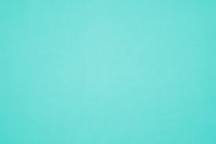 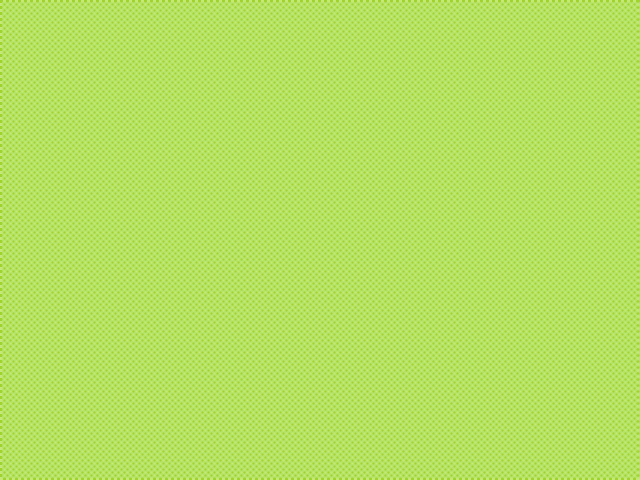 Light green
4
Mint
Dark blue 
3
Dark green
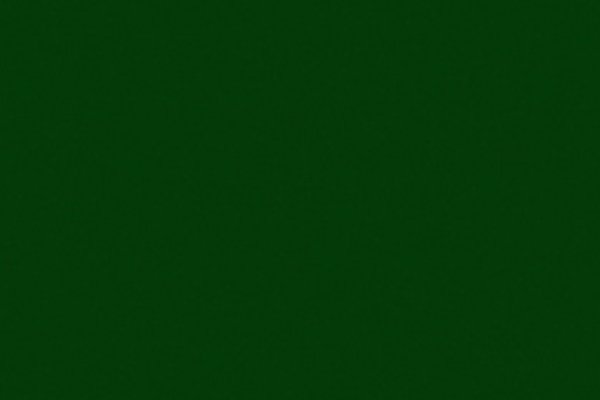 Golden
3
Orange
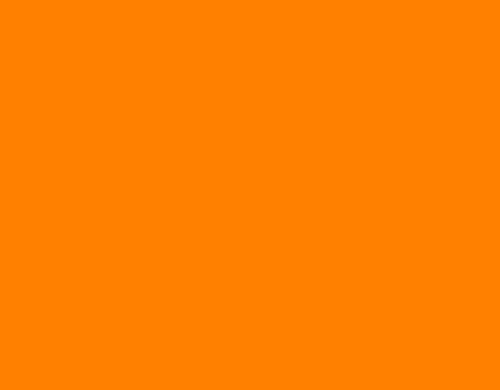 Rose
1